EVALUACION DEL DESEMPEÑOLABORAL
EVALUACION DEL DESEMPEÑO LABORAL
De conformidad con el Capitulo I, articulo 1°, numeral 1.1 : 
La Evaluación del Desempeño Laboral es una herramienta de gestión que con base en juicios objetivos sobre la conducta, las competencias laborales y los aportes al cumplimiento de las metas institucionales de los empleados de carrera y en periodo de prueba en el desempeño de sus respectivos cargos, busca valorar el merito como principio sobre el cual se fundamente su desarrollo y permanencia en el servicio.
GESTIÓN DE RECURSOS HUMANOS – SUBSISTEMAS-
ESTRATEGIA
¿CÓMO EVALUAR?
El proceso de evaluación del desempeño laboral de los empleados de carrera o en período de prueba se realiza a través de cuatro fases o ciclo de la calidad –PEVA-:
P = Planear la evaluación,
E = Ejecutar el proceso,
V = Verificar los resultados alcanzados, y
A = Acciones correctivas, preventivas o de mejoramiento
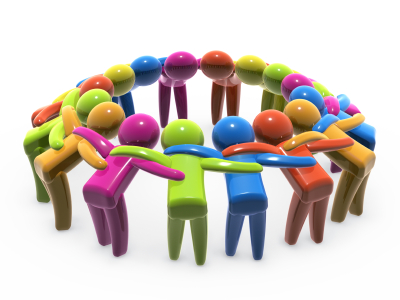 ¿POR QUÉ EVALUAR?
La evaluación es un instrumento de gestión organizacional que permite establecer el estado en que se encuentra tanto el desempeño institucional como el de los empleados, en un momento determinado, en relación con un estándar o resultados esperados:
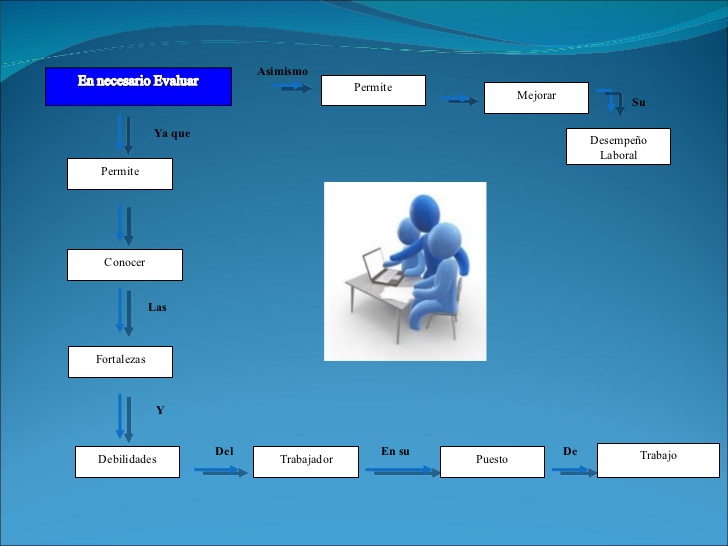 CRITERIOS LEGALES Y POLÍTICAS DE MEJORAMIENTO DE LA CALIDAD DE LOS BIENES Y SERVICIOS
2. MEJORAMIENTO DE LA GESTIÓN:
1. MANDATO LEGAL:
Constitución Política, art. 125
Ley 909 de 2004, Titulo VI, Capitulo I, art. 37 y siguientes.
Decreto 1227 de 2005, art. 50 y siguientes
Decreto 785 de 2005, art. 34 y siguientes
Decreto 2539 de 2005. Competencias Generales Laborales. 
Decreto 1083 de 2015, art. 2.2.8.1.1. y siguientes
Acuerdo 138 de 2010. Sistema Propio de EDL.
Acuerdo  565 de 2016. Sistema Tipo de EDL.
Directrices CNSC.
1. Verificación del cumplimiento de requerimientos básicos.
2. Aseguramiento de la calidad de los bienes y servicios suministrados.
3. Mejoramiento del desempeño de los empleados.
4. Mejoramiento del desempeño institucional.
HERRAMIENTAS PREVIAS PARA LA EVALUACION
Plan de Desarrollo (o de Acción) de la Entidad.
Plan de Acción, Programas y Proyectos.
Planes Operativos Anuales por Área o dependencia.
Manual Especifico de Funciones por Competencias Laborales, Ajustado y actualizado.
Plan Anual de Formación y Capacitación, actualizado.
Plan Anual de Bienestar Social e Incentivos, actualizado.
DEFINICIONES.
Es una herramienta de gestión que con base en juicios objetivos sobre la conducta, las competencias laborales y los aportes al cumplimiento de las metas institucionales de los empleados de carrera y en periodo de prueba en el desempeño de sus respectivos cargos, busca valorar el mérito como principio sobre el cual se fundamente su desarrollo y permanencia en el servicio.
EVALUACIÓN DEL DESEMPEÑO LABORAL
La evaluación del desempeño laboral como herramienta de gestión, debe ejecutarse de acuerdo con los principios de cumplimiento, evaluación y promoción de lo público y los de igualdad, moralidad, eficacia, economía, celeridad, transparencia, imparcialidad, objetividad y mérito, que rigen la función pública, así como en las evidencias objetivas del desempeño del empleado público.
EVALUACIÓN DEL DESEMPEÑO LABORAL
Las evaluaciones del desempeño laboral deben ser objetivas, imparciales y fundadas en principios de equidad, para lo cual deben tenerse en cuenta tanto las actuaciones positivas como las negativas, referidas a hechos concretos y a comportamientos demostrados por el empleado durante el periodo evaluado y apreciado dentro de las circunstancias en que el empleado desempeña sus funciones.
PRINCIPIOS QUE ORIENTAN LA PERMANENCIA EN EL SERVICIO:
Mérito: Principio según el cual la permanencia en los cargos de carrera administrativa exige la calificación satisfactoria en el desempeño del empleo, el logro de resultados y realizaciones en el desarrollo y ejercicio de la función pública y la adquisición de las nuevas competencias que demande el ejercicio de la misma.
Cumplimiento: Todos los empleados deberán cumplir cabalmente las normas que regulan la función pública y las funciones asignadas al empleo.
Evaluación: La permanencia en los cargos exige que el empleado público de carrera administrativa se someta y colabore activamente en el proceso de evaluación personal e institucional, de conformidad con los criterios definidos por la entidad o autoridad competente.
Promoción de lo público: Es tarea de cada empleado la búsqueda de un ambiente colaborativo y de trabajo en equipo y de defensa permanente del interés público en cada una de sus actuaciones y las de la administración pública. Cada empleado asume un compromiso con la protección de los derechos, los intereses legales y la libertad de los ciudadanos.
FINALIDAD
Mediante esta herramienta de gestión las entidades cuyas carreras administrativas sean administradas y vigiladas por la Comisión Nacional del Servicio Civil, podrán verificar el cumplimiento de los compromisos de los empleados y si estos han contribuido con el cumplimiento de las metas institucionales, aportando a la adecuada y eficaz generación o prestación de los bienes y servicios a cargo y coadyuvado en el desarrollo de la gestión del talento humano.
DEFINICIÓN DEL SISTEMA TIPO
El sistema tipo de evaluación del desempeño laboral se define como una herramienta de gestión que contiene metodologías, procedimientos e instrumentos para la aplicación de las normas sobre evaluación del desempeño laboral. (Acuerdo 565 de 2016)
ÁMBITO DE APLICACIÓN
El sistema tipo de evaluación del desempeño laboral se aplicará en:

Las entidades públicas que se rigen por la Ley 909 de 2004 que no hayan adoptado su sistema propio de evaluación del desempeño laboral.

2. Las entidades que cuentan con sistemas de carrera específicos o especiales de origen legal, mientras desarrollan sus propios sistemas, adoptarán y aplicarán el sistema tipo de evaluación del desempeño laboral de que trata este acuerdo, adaptándolo a las condiciones especiales que les señale la ley o el reglamento, entre otras, el periodo de prueba, el periodo de evaluación ordinaria y los recursos procedentes.
Sistemas Específicos
Carreras Especiales
INPEC
DIAN
Personal científico y tecnológico del Sistema Nacional de Ciencia y Tecnología
Superintendencias
Departamento Administrativo de la Presidencia de la República
Aeronáutica Civil
Fuerzas Militares y Policía Nacional
Diplomática y Consular
Personal Docente
Contraloría General de la República y Contralorías Territoriales
Fiscalía General de la Nación
Rama Judicial 
Personal  de carrera del Congreso de la República 
Procuraduría General de la Nación y Defensoría del Pueblo
Registraduría
Entes Universitarios autónomos.
ENTIDADES CON SISTEMAS DE CARRERA ESPECÍFICOS O ESPECIALES
SUJETOS DE EVALUACIÓN.
1. Los empleados de carrera administrativa y en periodo de prueba que presten sus servicios en las entidades que se rigen por la Ley 909 de 2004 o que hagan parte de los sistemas específicos y especiales de origen legal, mientras las entidades a las que pertenecen adoptan su sistema propio de evaluación del desempeño laboral.
Así mismo, se aplicará de manera supletoria en lo no regulado en los sistemas especiales y específicos de carrera administrativa.
2. Los empleados de libre nombramiento y remoción, distintos a los de gerencia pública.
3. Los empleados que estén cumpliendo comisión de servicios en otra entidad, quienes serán evaluados y calificados por la entidad en la cual se encuentran en comisión, con base en el sistema que rija para la entidad en donde se encuentran vinculados en forma permanente. Esta evaluación será remitida a la entidad de origen.
RESPONSABLES EN EL SISTEMA TIPO DE EVALUACIÓN DEL DESEMPEÑO LABORAL.
Son responsables quienes por mandato legal estén obligados a adoptar, administrar y vigilar el sistema, estos son: 

La Comisión Nacional del Servicio Civil, 
El jefe de la entidad o nominador, 
El jefe de la oficina de planeación o quien haga sus veces, 
El jefe de la oficina de control interno o quien haga sus veces, 
El jefe de la unidad de personal o quien haga sus veces, 
La Comisión de Personal, 
Los evaluados, 
Los evaluadores o comisiones evaluadoras según sea el caso y 
El superior jerárquico del evaluado
COMISIÓN NACIONAL DEL SERVICIO CIVIL.
a) Establecer el sistema tipo de evaluación del desempeño laboral, que deberá ser adoptado por las entidades públicas señaladas en el artículo 5º del presente acuerdo.
b) Ejercer inspección, vigilancia y control en los procesos de evaluación del desempeño laboral que efectúen las entidades, de conformidad con lo dispuesto en la Ley 909 de 2004, sus decretos reglamentarios y en el presente acuerdo.
c) Absolver las consultas que en materia de evaluación del desempeño laboral sean presentadas sobre la aplicación e interpretación del sistema tipo.
JEFE DE LA ENTIDAD O NOMINADOR
Adoptar mediante acto administrativo el sistema tipo de evaluación del desempeño laboral de que trata el presente acuerdo, mientras se aprueba y se adopta en su entidad el sistema propio.
Designar mediante acto administrativo a los empleados que conformarán las comisiones evaluadoras, cuando haya lugar a ello, para el periodo de evaluación correspondiente.
Constatar que la evaluación del desempeño laboral de los empleados se efectúe con base en los parámetros previamente establecidos en el presente acuerdo y los aportes al cumplimiento de las metas institucionales, de acuerdo con la planeación de la entidad, así como, sobre el desarrollo de competencias comportamentales comunes y por nivel jerárquico de conformidad con las normas establecidas para tal fin y la aplicación de la evaluación de gestión por áreas o dependencias de la oficina de control interno.
JEFE DE LA ENTIDAD O NOMINADOR
4. Ordenar por escrito y de manera inmediata la evaluación extraordinaria del empleado de carrera administrativa cuyo desempeño deficiente haya sido debidamente soportado.
Designar el empleado que realizará la evaluación a los servidores por retiro del evaluador cuando este no lo haya efectuado o             cuando se presente impedimento o recusación debidamente comprobada.
6.  Resolver en los términos y plazos establecidos en la ley el recurso de reposición interpuesto contra el acto administrativo que declare la insubsistencia del nombramiento del empleado sujeto de evaluación, por calificación definitiva en el nivel no satisfactorio, en los casos que indique la ley
JEFE DE LA ENTIDAD O NOMINADOR
6. Resolver dentro de los cinco (5) días siguientes a su presentación, la procedencia o no de los impedimentos o recusaciones, designando al nuevo evaluador si hay lugar a ello, de conformidad con lo establecido en la normatividad vigente.
7. Adoptar las medidas necesarias para mantener los registros y documentos requeridos para asegurar la efectividad del sistema de evaluación del desempeño laboral en su entidad.
8. Adoptar en un término no superior a diez (10) días las medidas correspondientes, cuando no se haya adelantado la concertación o fijación de compromisos laborales.
JEFE DE LA ENTIDAD O NOMINADOR
9.Designar mediante acto administrativo a un tercer miembro ad hoc de la comisión evaluadora, que será un servidor de libre nombramiento y remoción o en su defecto un empleado de carrera de igual o superior nivel y grado que el evaluado, quien intervendrá cuando no exista acuerdo de la comisión evaluadora frente a un asunto de su competencia.
10.Designar, mediante acto administrativo al servidor de libre nombramiento y remoción que resolverá el recurso de apelación de la evaluación del desempeño que tenga el carácter de definitiva, en caso que el superior jerárquico del evaluador haga parte de la comisión evaluadora. En caso que el nominador sea parte de la comisión evaluadora, no habrá lugar a la interposición del recurso de apelación.
JEFE DE LA OFICINA DE PLANEACIÓN O QUIEN HAGA SUS VECES.
Poner bajo conocimiento de los responsables del proceso de evaluación del desempeño laboral, durante los primeros treinta (30) días del mes de enero de cada año, la información relativa a las metas por áreas o dependencias de acuerdo con los requerimientos para la concertación de los compromisos laborales, las cuales serán referente obligatorio en el proceso de evaluación del desempeño laboral.

Poner bajo conocimiento de los responsables del proceso de evaluación del desempeño laboral la información del avance logrado por las áreas o dependencias en la ejecución de sus metas, para que los evaluadores puedan efectuar el seguimiento a los evaluados en sus compromisos laborales
JEFE DE LA OFICINA DE CONTROL INTERNO O QUIEN HAGA SUS VECES.
Dar a conocer a los responsables de la evaluación del desempeño, el resultado de la evaluación de gestión por áreas o dependencias, de acuerdo con los términos establecidos para tal fin en el literal a) del artículo 26 del Acuerdo 565 de 2016 y lo dispuesto por el consejo asesor del Gobierno Nacional en materia de control interno de las entidades del orden nacional o territorial; evaluación que hace parte de la calificación definitiva de la evaluación del desempeño laboral.

Resolver en única instancia la reclamación que sobre esta calificación efectúe el evaluado y remitir el resultado correspondiente al evaluador para que lo incluya al resolver el recurso interpuesto por el evaluado.

Dirimir cuando exista empate en las decisiones adoptadas por la comisión de personal frente a las reclamaciones que esta deba conocer con relación a la concertación de compromisos.
JEFE DE LA DE UNIDAD DE PERSONAL O QUIEN HAGA SUS VECES.
Liderar en la entidad la implementación del sistema tipo de evaluación del desempeño laboral, de los empleados de carrera y en periodo de prueba.

Coordinar la capacitación de los responsables del proceso de evaluación del desempeño laboral, con el fin de garantizar la correcta aplicación del sistema tipo.

Presentar al jefe de la entidad o nominador a más tardar el 30 de abril de cada año informes sobre los resultados consolidados obtenidos en el proceso de evaluación del desempeño laboral, que contengan análisis cuantitativos y cualitativos que permitan establecer el plan de estímulos e incentivos, así como detectar las fortalezas y debilidades, para que sean tenidas en cuenta en el Plan institucional de capacitación y en el plan de bienestar de la entidad, de tal manera que contribuyan en la toma de decisiones estratégicas para la mejora en la prestación de los servicios a cargo de la entidad.
COMISIÓN DE PERSONAL.
Es uno de los órganos de dirección y gestión del empleo público y de la gerencia pública, de carácter colegiado y bipartito.Está conformada por dos (2) representantes de la Entidad designados por el nominador, y dos (2) representantes de los empleados elegidos por votación directa de estos, constituyéndose en una manifestación de la democracia, propia del Estado Social de Derecho, en los términos del artículo 40 de la carta Política ( Decreto 1228 de 2005).La Comisión de Personal se configura como uno de los instrumentos que ofrece la Ley 909 de 2004, por medio del cual se busca el equilibrio entre la eficiencia de la administración pública y la garantía de participación de los empleados en las decisiones que los afecten, así como la vigilancia y el respeto por las normas y los derechos de carrera.
COMISIÓN DE PERSONAL.
Velar porque se cumpla el proceso de evaluación del desempeño laboral de conformidad con los términos y condiciones establecidos en el Acuerdo 565 de 2016 y poner en conocimiento de la CNSC y de quienes les competa, las presuntas irregularidades que conozcan.
Conocer y resolver en única instancia, las reclamaciones que formule el evaluado inconforme con la fijación de compromisos laborales que se realiza en los casos señalados en el literal a), numeral 1º del artículo 22 y el literal a), numeral 1º del artículo 31 del Acuerdo 565 de 2016 . Tal reclamación deberá decidirse en un plazo máximo de quince (15) y diez (10) días hábiles, si se trata del periodo anual u ordinario o para el periodo de prueba, respectivamente.
Conocer y resolver en única instancia, las objeciones que formule el evaluador inconforme con la propuesta de compromisos laborales presentada por el evaluado que se realiza en los casos señalados en el literal b), numeral 1º del artículo 22 y el literal b), numeral 1º del artículo 31 del Acuerdo 565 de 2016 . Estas objeciones deberán decidirse en un plazo máximo de quince (15) y diez (10) días hábiles si se trata del periodo anual u ordinario o para el periodo de prueba, respectivamente.
COMISIÓN DE PERSONAL.
Informar a la Comisión Nacional del Servicio Civil las incidencias que afecten el proceso de evaluación del desempeño laboral, inmediatamente se produzcan, e igualmente informarle trimestralmente y por el medio que establezca la CNSC, sobre sus actuaciones y el cumplimiento de sus funciones en los asuntos relacionados con la evaluación del desempeño laboral.
Declarar el impedimento de alguno de sus integrantes cuando se presente alguna de las causales previstas en la ley.
EVALUADOS (EMPLEADOS SUJETOS DE EVALUACIÓN)
Conocer y cumplir con las normas de carrera administrativa y en particular las establecidas en el sistema tipo de evaluación del desempeño laboral, así como las instrucciones impartidas por la entidad al respecto, y en general la normatividad e instrumentos que hacen parte del mismo.
Solicitar ante el Jefe inmediato la concertación de los compromisos dentro de los cinco (5) días hábiles siguientes al vencimiento del plazo establecido para el periodo respectivo, caso en el cual el evaluador deberá cumplir de forma inmediata o a más tardar el día hábil siguiente con su obligación. Si no se hubiere cumplido tal responsabilidad, el empleado sujeto de evaluación presentará, dentro de los cinco (5) días hábiles siguientes al vencimiento de dicho término, una propuesta de compromisos, la cual se entenderá aprobada de manera inmediata y será remitida por este al evaluador, con copia a la hoja de vida del evaluado, salvo que sea objetada por el evaluador en los términos previstos en el literal c) del numeral 6º del presente artículo, la misma responsabilidad se surtirá para el periodo de prueba.
EVALUADOS (EMPLEADOS SUJETOS DE EVALUACIÓN)
3. Presentar ante la comisión de personal la reclamación que se suscite por la inconformidad en la fijación de compromisos en los términos previstos en el literal b) del numeral 6º del presente artículo, durante los cinco (5) días siguientes a la comunicación de los mismos, quien la conocerá en única instancia. En caso que la misma no se pronuncie, el evaluado deberá informar de ello a la CNSC para que esta, de considerarlo pertinente, ejerza su facultad de vigilancia.
4. Solicitar ser evaluado dentro de los cinco (5) días hábiles siguientes al vencimiento del plazo previsto para evaluar o a la ocurrencia del hecho que la motiva. Si dentro de los cinco (5) días hábiles siguientes a la solicitud, el evaluador no lo hiciere, la evaluación parcial eventual, semestral o la calificación definitiva se entenderá satisfactoria en el porcentaje mínimo. La no calificación dará lugar a investigación disciplinaria para el evaluador, la comisión evaluadora, o funcionarios responsables según sea el caso.
5. Interponer de manera personal, por escrito y sustentado, en la diligencia de notificación o dentro de los cinco (5) días hábiles siguientes a ella, el recurso de reposición y en subsidio el de apelación frente a la calificación definitiva, los cuales conocerá el evaluador y el inmediato superior de este, aportando las respectivas evidencias en los términos y plazos establecidos.
6. Recusar en los términos y plazos establecidos a los evaluadores cuando advierta alguna de las causales de impedimento y allegar las pruebas que pretenda hacer valer.
7. Aportar al jefe inmediato o comisión evaluadora, según sea el caso, las evidencias que pretenda hacer valer durante el proceso de evaluación respectivo, en los términos y plazos establecidos.
EVALUADORES (SUPERIOR O JEFE INMEDIATO DEL EVALUADO O COMISIÓN EVALUADORA, SEGÚN SEA EL CASO).
Realizar la evaluación del desempeño laboral dentro de los plazos y casos establecidos en el presente acuerdo.
Concertar los compromisos laborales y dar a conocer las competencias comportamentales objeto de la evaluación, de acuerdo con los lineamientos e instrumentos establecidos en el Acuerdo 565 de 2016, a más tardar el veinte ocho (28) de febrero de cada año para el periodo anual u ordinario o dentro de los diez (10) días hábiles siguientes a la inducción del empleado, cuando se trate de periodo de prueba. En caso de renuencia por parte del evaluado y vencido el término para concertar los compromisos laborales, el evaluador procederá a fijarlos dentro de los cinco (5) días hábiles siguientes, sin perjuicio de la reclamación del evaluado.
EVALUADORES
3. Objetar ante la comisión de personal la propuesta de compromisos laborales presentada por el evaluado, en consonancia con el literal c) del numeral 6º del presente artículo, en el evento que estos no se ajusten a los objetivos y metas institucionales del área o dependencia. Esta deberá presentarse dentro de los tres (3) días siguientes a la presentación de la propuesta por el evaluado.

4. Realizar el seguimiento al desempeño laboral de los empleados a su cargo en los términos y condiciones establecidos en el presente acuerdo y formular las recomendaciones y acciones preventivas o correctivas que estime necesarias, mediante planes de mejoramiento que se requieran para propiciar un desempeño sobresaliente, aplicando las herramientas que permitan constatar el seguimiento.

5. Dar información de retorno al evaluado, durante el proceso de seguimiento.
6. Actuar como único responsable de la custodia del portafolio de evidencias de los empleados a quienes le corresponde evaluar.
7. Realizar las evaluaciones parciales eventuales de conformidad con las condiciones y lineamientos establecidos en el presente acuerdo.
8. Evaluar y calificar el desempeño del empleado, previa verificación del cumplimiento de los compromisos laborales y las competencias comportamentales, de acuerdo con:
    i)   El portafolio de evidencias establecido;
    ii)  Los resultados del seguimiento efectuado y,
    iii) Los resultados de la evaluación del área o dependencia.
EVALUADOR
Es el servidor público que teniendo personal a su cargo debe cumplir con la responsabilidad de efectuar la evaluación del desempeño laboral de los empleados de carrera y en periodo de prueba, de conformidad con el procedimiento y los parámetros establecidos por el sistema tipo de evaluación del desempeño laboral
COMISIÓN EVALUADORA
Es aquella que se conforma por el nominador de la entidad cuando el evaluador sea un empleado público de carrera, en periodo de prueba o un servidor nombrado en provisionalidad y estará integrada por el evaluador y un servidor de libre nombramiento y remoción. El evaluador deberá ostentar un grado igual o superior al evaluado, para habilitarse dentro del proceso.
METAS INSTITUCIONALES
Son las establecidas por la alta dirección de la entidad, de conformidad con los planes, programas, proyectos, o planes operativos anuales por área o dependencia, encaminadas al cumplimiento de los objetivos y propósitos de la entidad. Metas con las cuales el empleado de carrera administrativa deberá comprometerse y realizar los aportes requeridos, para lograr su debido cumplimiento.
SE ENTIENDE POR COMPETENCIA LABORAL
La “Capacidad de una persona para desempeñar, en diferentes contextos y con base en los requerimientos de calidad y resultados esperados en el sector público, las funciones inherentes a un empleo; capacidad que está determinada por los conocimientos, destrezas, habilidades, valores, actitudes y aptitudes que debe poseer y demostrar el empleado público”. (Decreto 2539 de 2005).
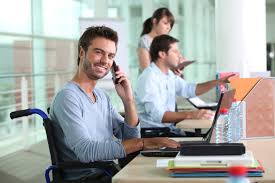 COMPROMISOS LABORALES:
Son los resultados, productos o servicios susceptibles de ser medidos, cuantificados y verificados, que deberá entregar el empleado público en el periodo de evaluación determinado, de conformidad con los plazos y condiciones establecidas. Los compromisos laborales definen el cómo se desempeñan las competencias funcionales en cumplimiento de las metas institucionales.
COMPETENCIAS COMPORTAMENTALES:
Son las características relacionadas con las habilidades, actitudes y aptitudes que debe poseer y demostrar el empleado público, encaminadas al mejoramiento individual y requeridas para el desempeño de las funciones del empleo reflejadas en los compromisos laborales.

Las competencias comportamentales objeto del presente acuerdo, serán las correspondientes a las establecidas en los Manuales específicos de funciones y competencias laborales de la respectiva entidad. O las dispuestas en el Decreto 1083 de 2015 o la norma que lo modifique o adicione. En todo caso, se evaluarán solamente cuatro (4) competencias, entre comunes y por nivel jerárquico
EVALUACIÓN DE GESTIÓN POR ÁREAS O DEPENDENCIAS:
Es aquella que realiza anualmente el jefe de la oficina de control interno o quien haga sus veces, por medio de la cual verifica el cumplimiento de las metas institucionales por parte de las áreas o dependencias de la entidad respectiva. Se define como fuente objetiva de información respecto al cumplimiento de las metas establecidas y es suministrada a los responsables de la evaluación por el jefe de la oficina de control interno o quien haga sus veces, constituyéndose en parte de la evaluación definitiva del empleado.
EVIDENCIAS
Son las pruebas que permiten establecer objetivamente el avance, cumplimiento o, incumplimiento de los compromisos concertados y que se han generado durante el periodo de evaluación, como producto o resultado del desempeño del empleado evaluado y que deben corresponder a los compromisos laborales y al desarrollo de las competencias comportamentales.
CLASES DE EVIDENCIAS
Las evidencias incorporadas en el portafolio, le permitirán al evaluador verificar el porcentaje de avance de los compromisos concertados, con el fin de que se pueda efectuar una evaluación objetiva y transparente.
Estas podrán ser:
a) Evidencias de desempeño: Aquellas que brindan información sobre la forma como interviene el empleado sujeto de evaluación, en el proceso, qué, cómo y cuándo lo realiza.
b) Evidencias de producto: Aquellas que permiten establecer la calidad y cantidad del producto o servicio entregado de acuerdo con los criterios establecidos.
INCLUSION DE EVIDENCIAS
Las Evidencias pueden ser aportadas al portafolio de Evidencias, por:

Por parte del Evaluador
Por parte del Evaluado, o 
Por parte de Terceros.

Las Evidencias pueden ser aportadas al portafolio de Evidencias de acuerdo a las fechas o  términos concertados con el evaluador, cuando procedan del Evaluador o del Evaluado y en cualquier momento, si las mismas son aportadas por terceros.
PORTAFOLIO DE EVIDENCIAS
Es el expediente que contiene las pruebas que demuestran el cumplimiento o incumplimiento de los compromisos concertados para la evaluación del desempeño laboral, cuyo propósito es establecer objetivamente el avance, cumplimiento o incumplimiento de los compromisos concertados y que se han generado durante el periodo de evaluación, como producto o resultado del desempeño del empleado público evaluado y que deben corresponder al cumplimiento de los compromisos laborales y, el desarrollo de las competencias comportamentales, al servicio de los fines del área o la dependencia y la misión de la entidad
Plan de mejoramiento individual
Es la descripción de una secuencia de pasos o actividades que tienen como propósito indicar, al evaluado, el nivel de avance de los compromisos laborales y el nivel de desarrollo de las competencias comportamentales, así como las necesidades de fortalecimiento de las mismas. 
O es el seguimiento al cumplimiento de los compromisos laborales y las competencias comportamentales establecidas, orientadas a mejorar el desempeño individual. 
Este plan se produce a partir del seguimiento cada tres meses en periodo anual u ordinario, y cada dos meses en periodo de prueba, o en las evaluaciones parciales semestrales o eventuales durante el periodo de evaluación
Pasos a seguir
Se realiza entre evaluador y evaluado para hacer observaciones de avance y dificultades que permitan mejorar:

El nivel de cumplimiento de los compromisos laborales concertados o fijados al inicio del periodo;
Las actitudes o conductas que inciden en el desarrollo de las competencias comportamentales;
Superar las brechas presentadas entre el desempeño real y el desempeño esperado;
Mejorar el área o dependencia a la que pertenece el evaluado.

Se realiza basado en el seguimiento y verificación de las evidencias indagando las causas y planteando acciones de mejoramiento, para corregir, prevenir y mejorar el desempeño, generando valor agregado a la entidad.
Clases de Evaluación
Evaluación definitiva del desempeño laboral: Es aquella que resulta de ponderar las calificaciones semestrales previstas en el artículo 38 de la Ley 909 de 2004.
Evaluación en comisión de servicios: Es aquella que se realiza a quienes estén cumpliendo comisión de servicios en otra entidad, a fin de ser evaluados y calificados por la entidad en la cual se encuentran en comisión, con base en el sistema que rija para la entidad en donde se encuentran vinculados en forma permanente. Esta evaluación será remitida a la entidad de origen.
Evaluación no satisfactoria: Es aquella que no alcanza el mínimo establecido como satisfactorio dentro de la escala vigente. Una vez en firme conlleva a la declaración de insubsistencia del nombramiento del empleado.
Periodo de prueba: Se entiende por periodo de prueba el tiempo durante el cual el empleado demostrará su capacidad de adaptación progresiva al cargo para el cual fue nombrado, su eficiencia, competencia, habilidades y aptitudes en el desempeño de las funciones y su integración a la cultura institucional. El periodo de prueba deberá iniciarse con la inducción en el puesto de trabajo.
Calificación del periodo de prueba: Es aquella que resulta de evaluar el desempeño laboral del empleado vinculado mediante un proceso de selección, al cumplir el término de duración del periodo de prueba, el cual se cuenta a partir de la inducción en el puesto de trabajo.
ARTICULO 15. NIVELES DE CUMPLIMIENTO:
Es un rango de cualificación donde se enmarca la calificación definida obtenida por el empleado sujeto de evaluación y corresponde a los siguientes: sobresaliente, destacado, satisfactorio y no satisfactorio.
   De acuerdo con el porcentaje o puntaje de la calificación obtenida, se ubica en los siguientes niveles.

            PORCENTAJE                                           NIVEL 
       Mayor o igual al 95%                                 Sobresaliente
       Mayor o igual al 80% y Menor de 95%      Destacado
       Mayor del 65% y menor que el 80%          Satisfactorio
        Menor o igual a 65%                                  No Satisfactorio
PORCENTAJE DE LOS COMPONENTES DE LA EVALUACIÓN DEL DESEMPEÑO.
La calificación definitiva de los empleados sujetos de la evaluación del desempeño laboral, se obtiene de la sumatoria de los porcentajes obtenidos   respecto de los compromisos laborales, el desarrollo de las competencias comportamentales y la evaluación de gestión por áreas o dependencias efectuada por la oficina de control interno o quien haga sus veces.Debe tenerse en cuenta que los porcentajes son diferentes si se trata del periodo anual u ordinario, del periodo de prueba o de la evaluación extraordinaria, acorde con las siguientes tablas:
ESCALAS DE CALIFICACIÓN.
Son los instrumentos que permiten ubicar cuantitativa y cualitativamente el resultado de la EDL de un empleado y está integrada por:

Compromisos laborales. Los compromisos laborales serán calificados según su cumplimento en un rango de uno a cien (1 - 100), calificación que posteriormente será ponderada para hacerla corresponder con los pesos porcentuales establecidos en las tablas del artículo precedente.
COMPETENCIAS COMPORTAMENTALES. El evaluador asignará el valor que le corresponda de acuerdo al nivel de desarrollo de las competencias, con base en la siguiente escala:
FORMATOS
El diligenciamiento de los formatos anexos del sistema tipo de evaluación del desempeño laboral que hacen parte integral del presente acuerdo, deberá efectuarse en cumplimiento de las directrices y mecanismos adoptados por la CNSC, y estos son:

Formato 1. Información general: consolida y detalla la información concerniente a los compromisos laborales, competencias comportamentales, evaluación de gestión por áreas o dependencias y la calificación correspondiente para el periodo semestral y anual.

Formato 2. Compromisos laborales y competencias comportamentales: en este se identifica al evaluado y evaluador(es) y se establecen los compromisos laborales y las competencias comportamentales, corresponde a la segunda fase del proceso de evaluación.
FORMATOS
Formato 3. Evidencias: describe la información relacionada con los soportes que demuestran el nivel de cumplimiento o incumplimiento de los compromisos o competencias, los cuales deben ser registrados durante todo el tiempo y periodo al que corresponde el proceso de evaluación.

Formato 4. Calificación de competencias comportamentales: hace referencia a la valoración de los niveles de desarrollo de las competencias comportamentales objeto de evaluación.

Formato 5. Evaluación de gestión por áreas o dependencias: contiene la evaluación efectuada por el responsable de la oficina de control interno o quien haga sus veces, sobre la gestión anual de las áreas o dependencias, la cual solamente será tenida en cuenta en la evaluación definitiva correspondiente al periodo anual u ordinario.
Formato 6. Reporte calificación periodo anual u ordinario: consolida los resultados de las evaluaciones parciales semestrales y la definitiva. Mediante este, el evaluador comunica o notifica las evaluaciones correspondientes.
FORMATOS
Formato 7. Plan de mejoramiento: permite registrar las acciones que se formulen para mejorar o superar brechas, así como su seguimiento durante todo el proceso de evaluación.

Formato 8. Evaluación parcial eventual: se diligencia únicamente cuando se presente alguna de las causales establecidas en el numeral 2º del artículo 25, en el periodo anual u ordinario y es proporcional al tiempo que se evalúa.

Formato 9. Evaluación extraordinaria: se diligencia únicamente cuando se presenta información soportada sobre el presunto desempeño deficiente del empleado con respecto a los compromisos concertados o fijados, según lo establecido en el artículo 27 del presente acuerdo.

Formato 10. Evaluación inferior a un año: registra la calificación y consolida los resultados de la evaluación definitiva, en caso que el periodo de evaluación sea inferior a un año o al establecido.

Formato 11. Evaluación en periodo de prueba: registra la calificación de los compromisos laborales y competencias comportamentales, y consolida los resultados de la evaluación del periodo de prueba. Igualmente, mediante este formato, el evaluador notifica los resultados de la misma
EVALUACIÓN DE GESTIÓN POR ÁREAS O DEPENDENCIAS.
Con base en el resultado obtenido de la evaluación del área o dependencia por la oficina de control interno, el jefe de la oficina de control interno o quien haga sus veces remitirá la calificación de 1 a 10 de este componente, la cual se trasladará al evaluador para la calificación del evaluado.
USOS Y CONSECUENCIAS DE LA EVALUACIÓN DEL DESEMPEÑO LABORAL EN EL NIVEL SOBRESALIENTE
La calificación en este nivel permite:
1. Adquirir los derechos de carrera administrativa cuando se trata de la evaluación en periodo de prueba
2. Ascender en la carrera administrativa como resultado de la evaluación en periodo de prueba, cuando el empleado ostente derechos de carrera.
3. Acceder a encargo cuando se cumpla con la totalidad de los requisitos en el articulo 24 de la Ley 909 de 2004 y siempre y cuando que al existir una vacante temporal o definitiva de un empleo de carrera la administración decida proveerla.
4. Acceder a comisiones para desempeñar empleos de libre nombramiento y remoción o de periodo fijo, bajo las condiciones en el articulo 26 de la ley 909 de 2004.
5. Acceder a los beneficio contenidos en el plan de estímulos o incentivos que determine la entidad.
ARTICULO 41. USOS DE LA EVALUACION EN EL NIVEL DESTACADO.
La calificación obtenida en este nivel permite:
1. adquirir los derechos de carrera administrativa cuando se trata de la evaluación en periodo de prueba.
2. ascender en la carrera administrativa como resultado de la evaluación en  periodo de prueba, cuando el empleado ostente derechos de carrera.
3. acceder a reconocimientos no pecuniarios definidos por la entidad
4. acceder a encargo, a discrecionalidad del nominador, cumpliendo con los demás requisitos establecidos en el articulo 24 de la Ley 909 de 2004, en el evento que no exista en la planta de personal servidor con derecho preferencial a ser encargado.  En este caso el encargo no es un derecho preferencial sino una forma de provisión de empleos de carrera.
ARTICULO 42. USOS DE LA EVALUACIÓN EN EL NIVEL SATISFACTORIO.
La calificación obtenida en este nivel permite:

adquirir los derechos de carrera administrativa cuando se trate de la evaluación en periodo de prueba.

2. ascender en la carrera administrativa como resultado de la evaluación en periodo de prueba, cuando el empleado ostente derechos de carrera.

3. permanecer en servicio activo en la entidad.

4. acceder a encargo, a discrecionalidad del nominador, cumpliendo con los demás requisitos establecidos en el articulo 24 de la Ley 909 de 2004, en el evento que no exista en la planta de personal servidor con derecho preferencial a ser encargado en este caso el encargo no es un derecho preferencial sino una forma de provisión de empleos de carrera
ARTICULO 42. USOS DE LA EVALUACIÓN EN EL NIVEL SATISFACTORIO.
La calificación obtenida en este nivel permite:
1. adquirir los derechos de carrera administrativa cuando se trate de la evaluación en periodo de prueba.
2. ascender en la carrera administrativa como resultado de la evaluación en periodo de prueba, cuando el empleado ostente derechos de carrera.
3. permanecer en servicio activo en la entidad.
4. acceder a encargo, a discrecionalidad del nominador, cumpliendo con los demás requisitos establecidos en el articulo 24 de la Ley 909 de 2004, en el evento que no exista en la planta de personal servidor con derecho preferencial a ser encargado en este caso el encargo no es un derecho preferencial sino una forma de provisión de empleos de carrera
ARTICULO 43.USOS COMPLEMENTARIOS DE LA EVALUACIÓN DEL DESEMPEÑO LABORAL.
Además de los usos anteriormente señalados los resultados obtenidos en la calificación definitiva de la evaluación del desempeño laboral de los empleados, deberán ser tenidos en cuenta por las entidades a las que les rige el presente acuerdo, para:

Revisar ajustar o modificar los manuales específicos de funciones y de        competencias laborales.
2.    Validar los procesos de selección del personal
3.    Planificar la capacitación y la formación de los empleados de carrera.
4.    Adoptar planes y programas de bienestar e incentivos.
Seleccionar a los mejores empleados por nivel jerárquico y al mejor de la entidad, con el fin  de asignar los incentivos adoptados en el plan anual de incentivos y        estímulos, de acuerdo con el procedimiento establecido para tal fin.
Diseñar o reorientar planes, programas y proyectos del área, dependencia y/o de la
       entidad.
ARTICULO 44. CONSECUENCIAS DE LA EVALUACIÓN EN EL NIVEL NO SATISFACTORIO.
La evaluación definitiva y en firme no satisfactoria trae como consecuencias:
1. El retiro del servicio.
2. La separación y perdida de los derechos de carrera administrativa.
3. Regresar al empleo del cual ostenta derechos de carrera, si el empleado sujeto de evaluación, se encuentra desempeñando por encargo de otro empleo.
4. Regresar al empleo del cual ostenta derechos de carrera, si el empleado sujeto de evaluación, se encuentra desempeñando periodo de prueba en otro empleo.